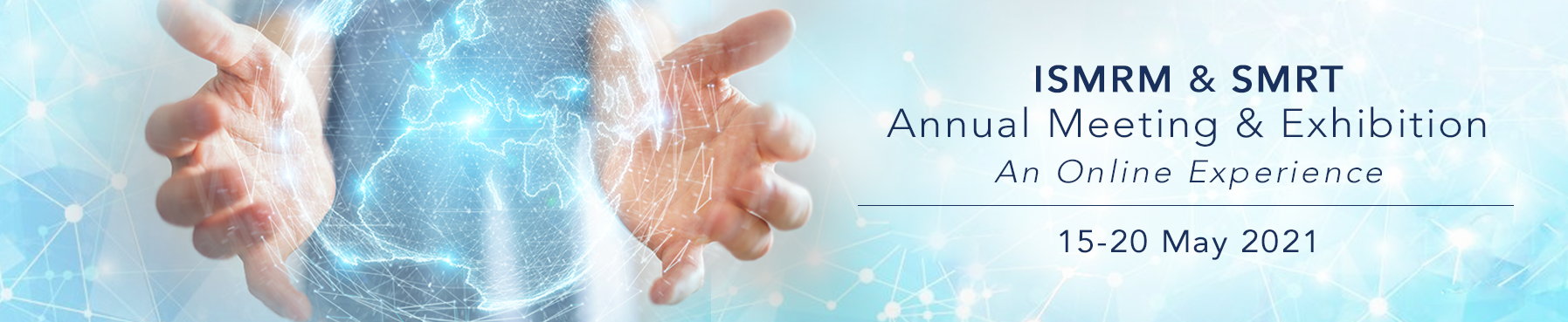 SESSION NAME
Moderator 1
Moderator 2
Second Hour
First Hour
10 Orals
6 Orals
Education
Q&A
Combined 
Education/Scientific 
Session (2 hours)
20 Posters
=
20 Posters
1 Hour long single Zoom session for all
Small Zoom Q&As
Ed Q&A
5 Orals
5 Orals
5 Posters
5 Posters
5 Posters
5 Posters
5 Posters
5 Posters
5 Posters
5 Posters
During our Scientific Portion:

Attendees– Feel free to ask questions in the chat

Authors—You can respond to questions in the chat, or offer to answer in the following face-to-face Q&A sessions

Don’t forget to specify to whom your question is addressed!
During our Educational Portion:

Speakers will review their talks and pose questions to prompt discussion

Attendees– Feel free to ask questions in the chat

Longer discussion questions can be brought to the small Zoom Q&A sessions
Let’s start the show!
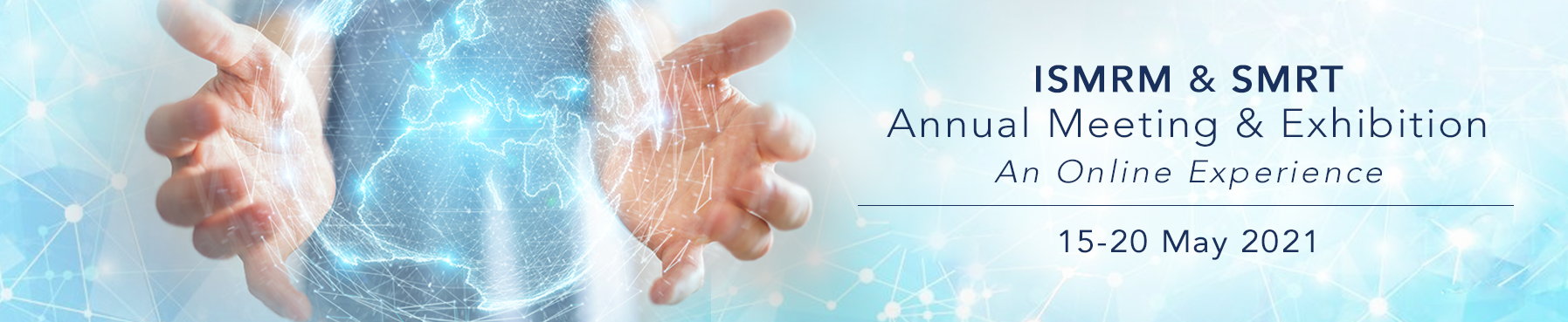 Join us at the Small Group Live Q&A sessions!

Featuring authors presenting abstracts in the following sessions:

CES SESSION NAME
POSTER SESSION NAME
SECOND POSTER SESSION NAME (if there is one)
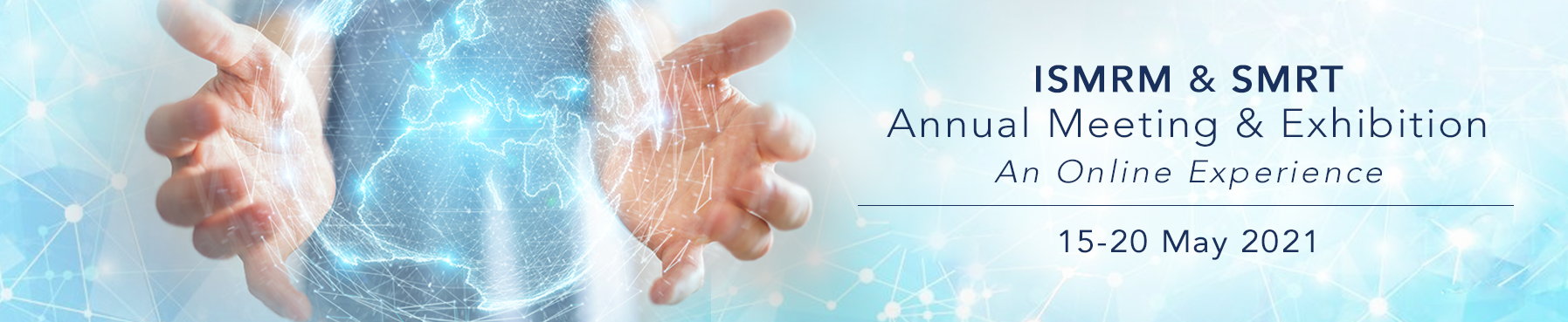